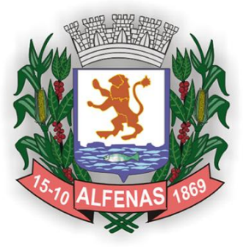 EDUCAÇÃO INFANTIL
0 a 3
Secretaria Municipal de Educação e Cultura de Alfenas
2020
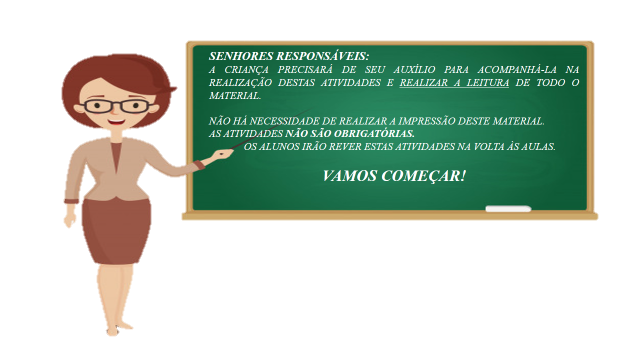 Olá família!É hora de falarmos sobre um tema importante:DENGUE
Selecionamos a música, “Sai mosquito”, de Bento e Totó, para você assistir com sua criança!
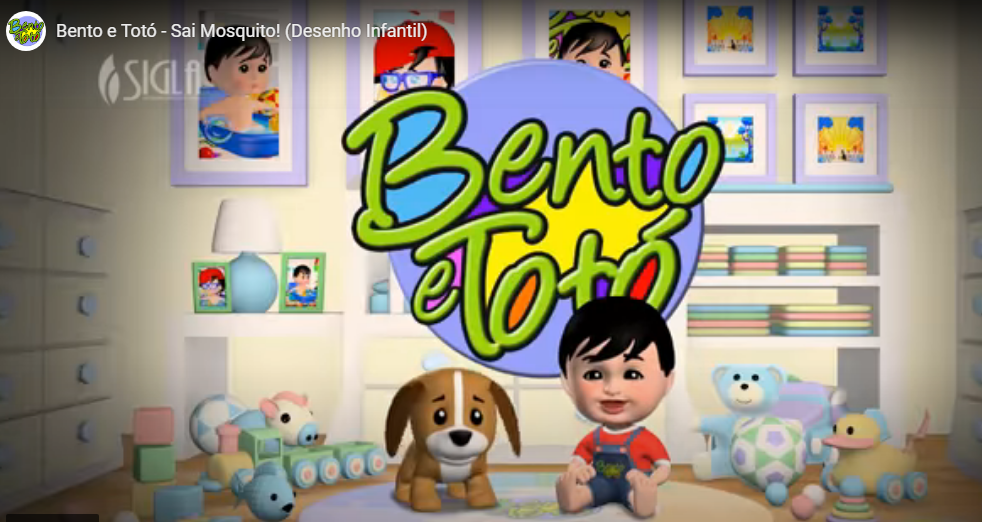 Clique abaixo para assistir
https://www.youtube.com/watch?v=MRbDqDzt-C0
A educação e a música são aliadas importantes no desafio de mobilizar a população para o combate a dengue!
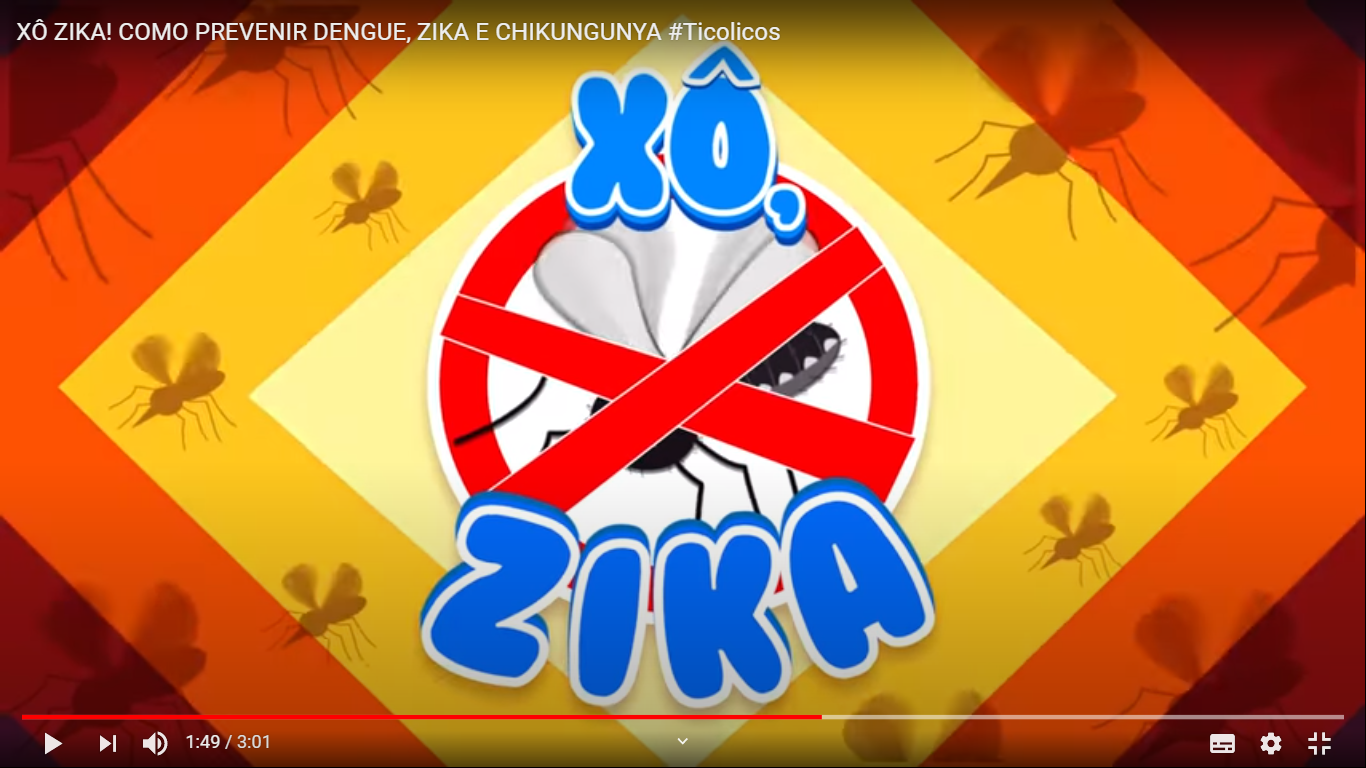 Clique abaixo para assistir
https://www.youtube.com/watch?v=6HawySrGNa0
Vamos assistir ao Xô Xuá?Este videoclipe faz parte do projeto "Crianças Contra Zika“.Hélio Ziskind - Xô Xuá (Crianças Contra Zika)
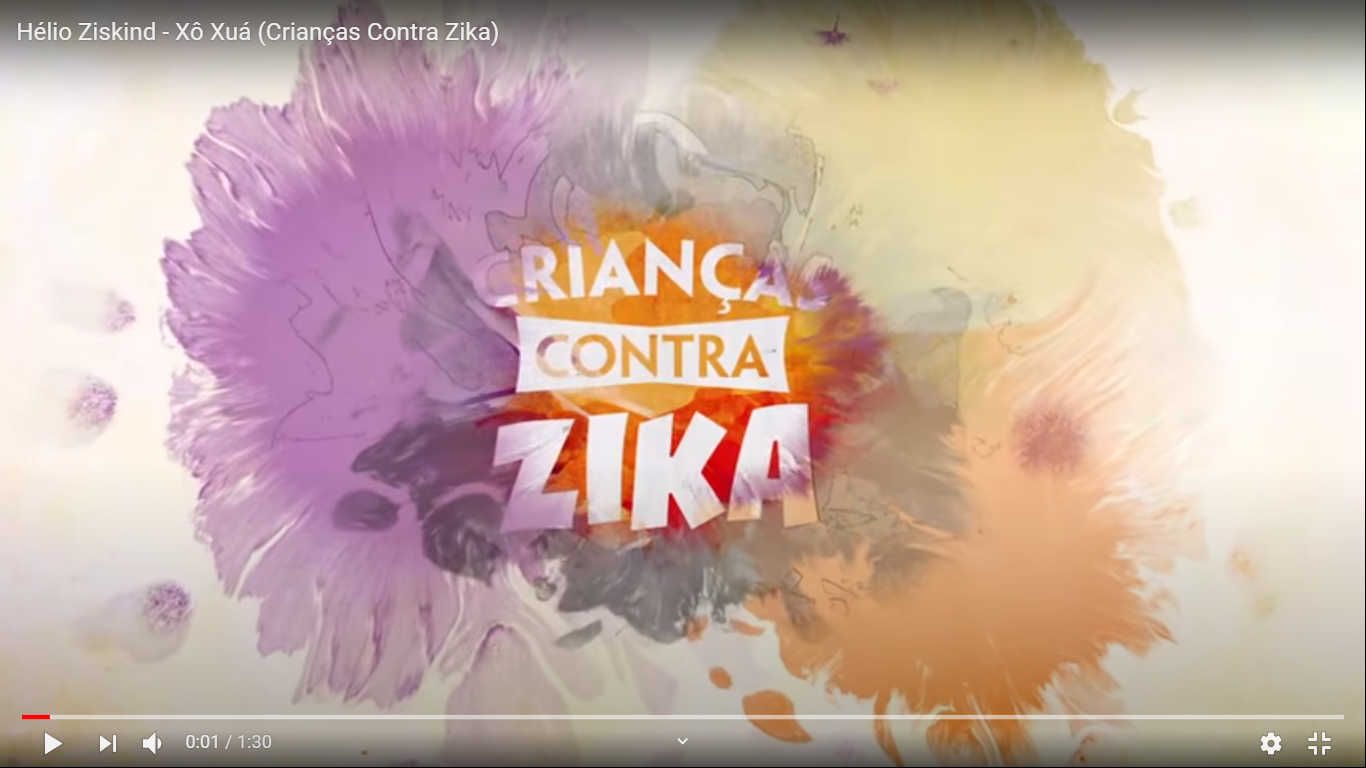 Clique abaixo para assistir
https://www.youtube.com/watch?v=sKGe6Ce0VNM
Vamos ouvir a história do Juca?
Juca Machuca e a Dengue - Varal de Histórias
Será que o Juca foi picado pelo mosquito da dengue?!
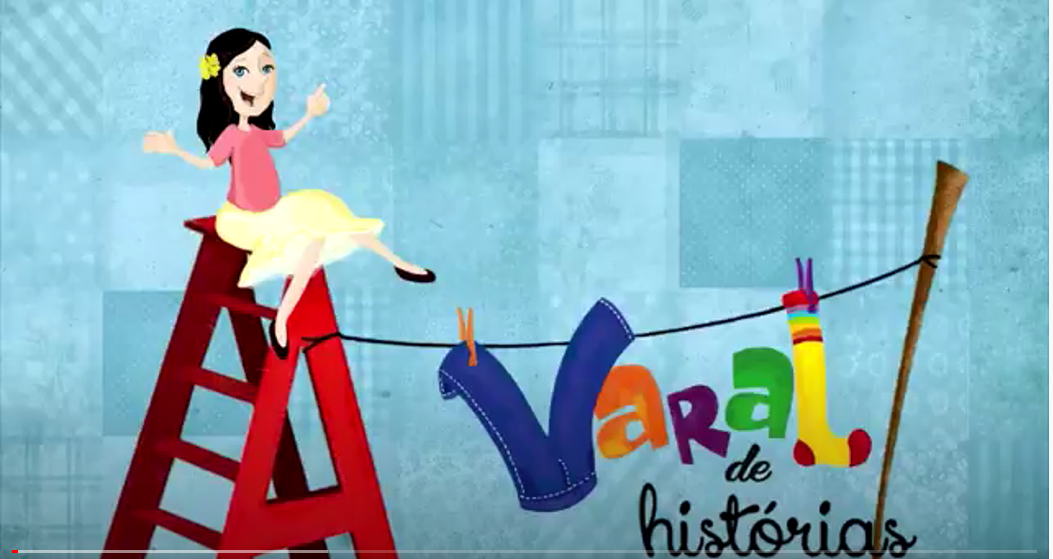 Acesse aqui:
https://www.youtube.com/watch?v=D9aLTvJVlwk
<<acesso em: 18/06/2020>>
Até breve, família!
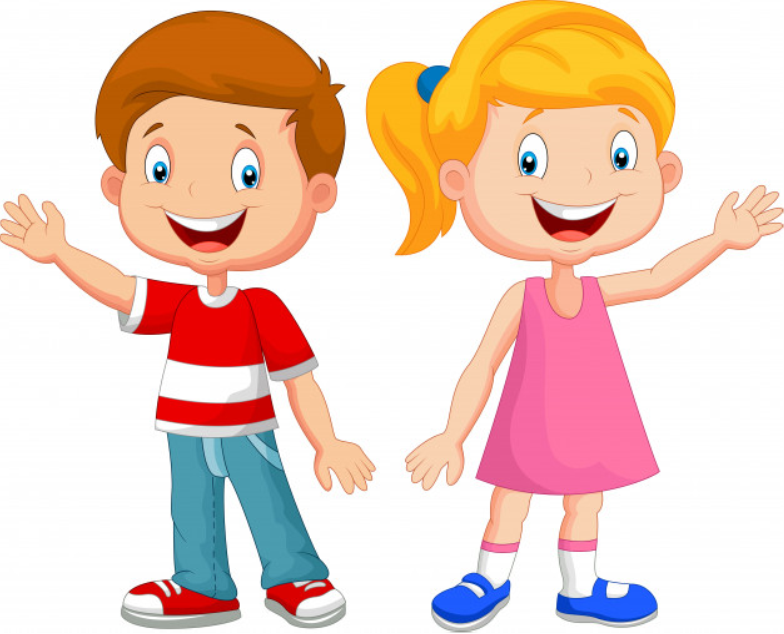